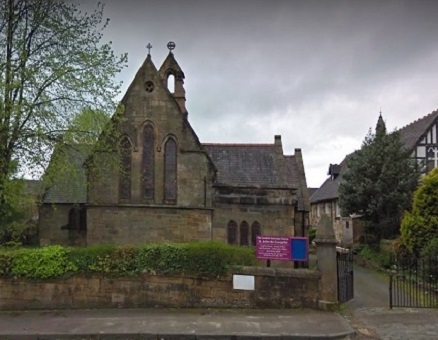 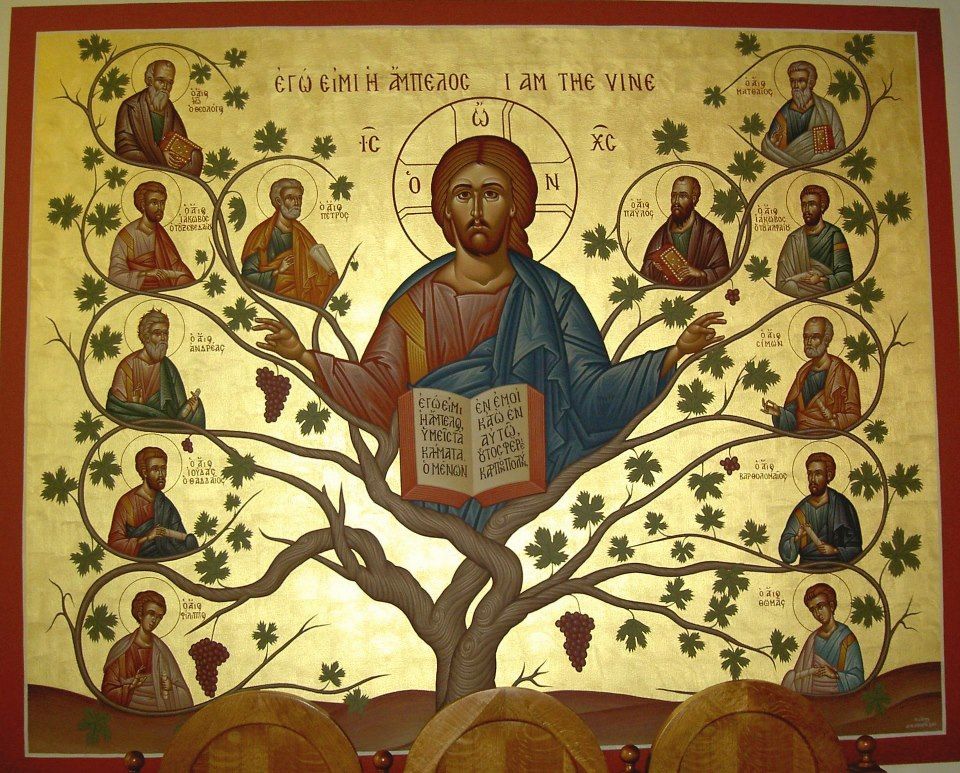 EvensongSunday 2 May 2021Easter 5
St Johns Johnstone  & St Margarets Renfrew
Scottish Episcopal Church
Diocese of Glasgow & Galloway
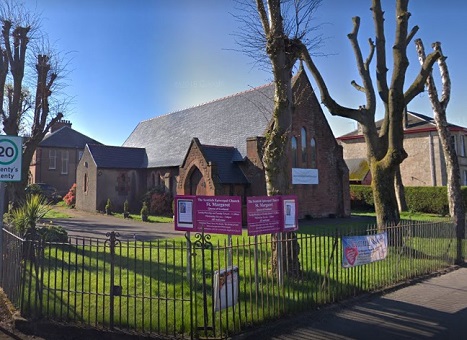 MUTE and sing to the music at home
2
Opening Hymn
UNMUTE for the Sentences
The Lord is risen indeed. Alleluia. 
St. Luke 24. 34.
Blessed be the God and Father of our Lord Jesus Christ, who according to his great mercy hath begotten us again unto a living hope by the resurrection of Jesus Christ from the dead. 
1 St. Peter 1. 3.
3
Exhortation
DEARLY beloved brethren, the Scripture moveth us in sundry places to acknowledge and confess our manifold sins and wickedness; and that we should not dissemble nor cloke them before the face of Almighty God our heavenly Father; but confess them with an humble, lowly, penitent, and obedient heart; to the end that we may obtain forgiveness of the same, by his infinite goodness and mercy. And although we ought at all times humbly to acknowledge our sins before God; yet ought we most chiefly so to do, when we assemble and meet together to render thanks for the great benefits that we have received at his hands, to set forth his most worthy praise, to hear his most holy word, and to ask those things which are requisite and necessary, as well for the body as the soul. Wherefore I pray and beseech you, as many as are here present, to accompany me with a pure heart and humble voice unto the throne of the heavenly grace, saying after me:
ALMIGHTY and most merciful Father,We have erred and strayed from thy ways like lost sheep, We have followed too much the devices and desires of our own hearts, We have offended against thy holy laws, We have left undone those things which we ought to have done,And we have done those things which we ought not to have done,And there is no health in us: But thou, O Lord, have mercy upon us miserable offenders; Spare thou them, O God, which confess their faults, Restore thou them that are penitent, According to thy promises declared unto mankind in Christ Jesu our Lord: And grant, O most merciful Father, for his sake, That we may hereafter live a godly, righteous,and sober life, To the glory of thy holy Name. Amen.
Confession
5
Absolution
ALMIGHTY God, the Father of our Lord Jesus Christ, who desireth not the death of a sinner, but rather that he may turn from his wickedness and live; and hath given power and commandment to his Ministers, to declare and pronounce to his people, being penitent, the Absolution and Remission of their sins: He pardoneth and absolveth all them that truly repent and unfeignedly believe his holy Gospel. Wherefore let us beseech him to grant us true repentanceand his Holy Spirit, that those things may please him which we do at this present, and that the rest of our life hereafter may be pure and holy; so that at the last we may come to his eternal joy; through Jesus Christ our Lord. Amen.
6
The responses
O LORD, open thou our lips;And our mouth shall shew forth thy praise.
O God, make speed to save us;O Lord, make haste to help us.
Glory be to the Father, and to the Son : and to the Holy Ghost;As it was in the beginning, is now, and ever shall be : world without end. Amen.
Praise ye the Lord;The Lord’s Name be praised.
MUTE - sing along with the psalm 69 at home
The Psalm
Zechariah 4:1-10
The OT lesson is written in the 4th  chapter of the book of the prophet Zechariah beginning to read at the 1st verse
The angel who talked with me came again, and wakened me, as one is wakened from sleep. He said to me, ‘What do you see?’ And I said, ‘I see a lampstand all of gold, with a bowl on the top of it; there are seven lamps on it, with seven lips on each of the lamps that are on the top of it. And by it there are two olive trees, one on the right of the bowl and the other on its left.’ I said to the angel who talked with me, ‘What are these, my lord?’ Then the angel who talked with me answered me, ‘Do you not know what these are?’ I said, ‘No, my lord.’ He said to me, ‘This is the word of the Lord to Zerubbabel: Not by might, nor by power, but by my spirit, says the Lord of hosts. What are you, O great mountain? Before Zerubbabel you shall become a plain; and he shall bring out the top stone amid shouts of “Grace, grace to it!” 




Moreover, the word of the Lord came to me, saying, ‘The hands of Zerubbabel have laid the foundation of this house; his hands shall also complete it. Then you will know that the Lord of hosts has sent me to you. For whoever has despised the day of small things shall rejoice, and shall see the plummet in the hand of Zerubbabel.
‘These seven are the eyes of the Lord, which range through the whole earth.’
Here ends the OT lesson
OLD TESTMENT reading
Moreover, the word of the Lord came to me, saying, ‘The hands of Zerubbabel have laid the foundation of this house; his hands shall also complete it. Then you will know that the Lord of hosts has sent me to you. For whoever has despised the day of small things shall rejoice, and shall see the plummet in the hand of Zerubbabel.
‘These seven are the eyes of the Lord, which range through the whole earth.’
Here ends the OT lesson
OLD TESTMENT reading
Magnificat
My soul doth | magni-fy the | Lord : and my spirit hath | rejoiced . in | God my | Saviour. For he | hath re- | garded : the | lowli-ness | of his | handmaiden. For be- | hold, from | henceforth : all gener- | ations . shall | call me | blessed. For he that is mighty hath | magni-fied | me : and | holy | is his | Name. And his mercy is on | them that | fear him : through- | out all | gener- | ations. He hath shewed | strength . with his | arm : he hath scattered the proud in the imagi- | nation | of their | hearts. He hath put down the | mighty . from their | seat : and hath ex- | alted . the | humble . and | meek. He hath filled the hungry with | good | things : and the rich he | hath sent | empty . a - |way. He re- | membering . his | mercy : hath | holpen . his | servant | Israel, As he promised to | our fore- | fathers : Abraham | and his | seed for | ever. GLORIA
The MAGNIFICAT
Revelation 21:1-14
The NT lesson is written in the 21st chapter of the book of Revelation beginning to read at the 1st verse
Then I saw a new heaven and a new earth; for the first heaven and the first earth had passed away, and the sea was no more. And I saw the holy city, the new Jerusalem, coming down out of heaven from God, prepared as a bride adorned for her husband. And I heard a loud voice from the throne saying,
‘See, the home of God is among mortals.He will dwell with them;they will be his peoples,and God himself will be with them;he will wipe every tear from their eyes.Death will be no more;mourning and crying and pain will be no more,for the first things have passed away.’



And the one who was seated on the throne said, ‘See, I am making all things new.’ Also he said, ‘Write this, for these words are trustworthy and true.’ Then he said to me, ‘It is done! I am the Alpha and the Omega, the beginning and the end. To the thirsty I will give water as a gift from the spring of the water of life. Those who conquer will inherit these things, and I will be their God and they will be my children. But as for the cowardly, the faithless, the polluted, the murderers, the fornicators, the sorcerers, the idolaters, and all liars, their place will be in the lake that burns with fire and sulphur, which is the second death.’
Then one of the seven angels who had the seven bowls full of the seven last plagues came and said to me, ‘Come, I will show you the bride, the wife of the Lamb.’ And in the spirit he carried me away to a great, high mountain and showed me the holy city Jerusalem coming down out of heaven from God. It has the glory of God and a radiance like a very rare jewel, like jasper, clear as crystal. It has a great, high wall with twelve gates, and at the gates twelve angels, and on the gates are inscribed the names of the twelve tribes of the Israelites; on the east three gates, on the north three gates, on the south three gates, and on the west three gates. And the wall of the city has twelve foundations, and on them are the twelve names of the twelve apostles of the Lamb. 
Here ends the NT lesson
NEW TESTMENT reading
And the one who was seated on the throne said, ‘See, I am making all things new.’ Also he said, ‘Write this, for these words are trustworthy and true.’ Then he said to me, ‘It is done! I am the Alpha and the Omega, the beginning and the end. To the thirsty I will give water as a gift from the spring of the water of life. Those who conquer will inherit these things, and I will be their God and they will be my children. But as for the cowardly, the faithless, the polluted, the murderers, the fornicators, the sorcerers, the idolaters, and all liars, their place will be in the lake that burns with fire and sulphur, which is the second death.’
Then one of the seven angels who had the seven bowls full of the seven last plagues came and said to me, ‘Come, I will show you the bride, the wife of the Lamb.’ And in the spirit he carried me away to a great, high mountain and showed me the holy city Jerusalem coming down out of heaven from God. It has the glory of God and a radiance like a very rare jewel, like jasper, clear as crystal. 


It has a great, high wall with twelve gates, and at the gates twelve angels, and on the gates are inscribed the names of the twelve tribes of the Israelites; on the east three gates, on the north three gates, on the south three gates, and on the west three gates. And the wall of the city has twelve foundations, and on them are the twelve names of the twelve apostles of the Lamb. 
Here ends the NT lesson
NEW TESTMENT reading
It has a great, high wall with twelve gates, and at the gates twelve angels, and on the gates are inscribed the names of the twelve tribes of the Israelites; on the east three gates, on the north three gates, on the south three gates, and on the west three gates. And the wall of the city has twelve foundations, and on them are the twelve names of the twelve apostles of the Lamb. 
Here ends the NT lesson
NEW TESTMENT reading
Nunc Dimittis
Nunc Dimittis
1 	Lord, now lettest thou thy servant de- | part in | peace : 
		ac- | cording | to thy | word.
2 	For mine eyes have seen | thy sal- | vation : 
		which thou hast pre- | pared be-fore the | face . of all | people.
3 	To be a light to | lighten . the | Gentiles : 
		and to be the | glory . of thy | people | Israel.
GLORIA
I BELIEVE in God the Father Almighty, Maker of heaven and earth:And in Jesus Christ his only Son our Lord, Who was conceived by the holy Ghost, Born of the Virgin Mary, Suffered under Pontius Pilate, Was crucified, dead, and buried: He descended into hell. The third day he rose again from the dead; He ascended into heaven, And sitteth on the right hand of God the Father Almighty; From thence he shall come to judge the quick and the dead.I believe in the Holy Ghost;  The holy Catholic Church; The Communion of Saints; The Forgiveness of sins; The Resurrection of the body, And the Life everlasting. Amen.
Apostles Creed
16
responses
The Lord be with you;
        And with thy spirit.
        
Let us pray.
        Lord, have mercy upon us.
        Christ, have mercy upon us.
        Lord, have mercy upon us.
Lord’s Prayer
OUR Father which art in heaven, Hallowed be thy Name, Thy kingdom come, Thy will be done, in earth as it is in heaven. Give us this day our daily bread; And forgive us our trespasses, As we forgive them that trespass against us; And lead us not into temptation, But deliver us from evil. Amen.
Versicles
O Lord, shew thy mercy upon us; And grant us thy salvation.
O Lord, save the Queen;   And mercifully hear us when we call upon thee.
Endue thy Ministers with righteousness;   And make thy chosen people joyful.
O Lord, save thy people;   And bless thine inheritance.
Give peace in our time, O Lord;
  	Because there is none other that fighteth for us, but only thou, O God.
O God, make clean our hearts within us;   And take not thy Holy Spirit from us.
.
Collect of the Day
Collect for Fourth Sunday after Easter – Easter 5
O ALMIGHTY God, who alone canst order the unruly wills and affections of sinful men: Grant unto thy people, that they may love the thing which thou commandest, and desire that which thou dost promise; that so, among the sundry and manifold changes of the world, our hearts may surely there be fixed, where true joys are to be found; through Jesus Christ our Lord. Amen.
Second Collect
O GOD, from whom all holy desires, all good counsels, and all just works do proceed: Give unto thy servants that peace which the world cannot give; that both our hearts may be set to obey thy commandments, and also that by thee we being defended from the fear of our enemies may pass our time in rest and quietness; through the merits of Jesus Christ our Saviour. Amen.
THIRD Collect together
LIGHTEN our darkness, we beseech thee, O Lord; 
and by thy great mercy defend us 
from all perils and dangers of this night; 
for the love of thy only Son, 
our Saviour Jesus Christ.  Amen.
MUTE yourself and join in at home
The Prayers
Let us pray for the Queen, and all who are set in authority under her throughout her dominions.
     V. The King shall rejoice in thy strength, O Lord;     R. Exceeding glad shall he be of thy salvation.
ALMIGHTY God, who reignest over the kingdoms of men: We humbly beseech thee to bless our Sovereign Lady, Queen Elizabeth, her Ministers and Parliaments, and all who are set in authority under her throughout her dominions; that they may order all things in wisdom and righteousness, to the honour of thy holy Name, and the good of thy Church and people;through Jesus Christ our Lord. Amen.
24
The Prayers
Let us pray for the unity of all Christian people.
     V. Behold, how good and joyful a thing it is;    R. To dwell together in unity.
O GOD the Father of our Lord Jesus Christ, our only Saviour, the Prince of Peace: Give us grace seriously to lay to heart the great dangers we are in by our unhappy divisions. Take away all hatred and prejudice, and whatsoever else may hinder us from godly union and concord: that, as there is but one Body, and one Spirit, and one hope of our calling,one Lord, one Faith, one Baptism, one God and Father of us all, so we may henceforth be all of one heart, and of one soul, united in one holy bond of truth and peace, of faith and charity, and may with one mind and one mouth glorify thee; through Jesus Christ our Lord. Amen.
25
The Prayers
Let us pray for the extension of Christ’s kingdom throughout the world.
    V. How beautiful are the feet of them that preach the gospel of peace;    R. And bring glad tidings of good things.
 
O GOD our heavenly Father, who didst manifest thy love by sending thine only-begotten Son into the world that all might live through him: Pour thy Spirit upon thy Church that it may fulfil his command to make disciples of all the nations; send forth, we beseech thee, labourers into thy harvest; and hasten the time when the fulness of the Gentiles shall be gathered in, and all Israel shall be saved; through the same thy Son Jesus Christ our Lord. Amen.
26
The Prayers
V. Desire of me, and I shall give thee the heathen for thine inheritance;R. And the utmost parts of the earth for thy possession.
 
O GOD, who hast made of one blood all nations of men for to dwell on all the face of the earth, and didst send thy blessed Son to preach peace to them that are afar off and to them that are nigh: Grant that the people who sit in darkness and the shadow of death may feel after thee and find thee; and hasten, O Lord, the fulfilment of thy promise to pour out thy Spirit upon all flesh; through Jesus Christ our Lord. Amen.
27
The Prayers
Let us pray for the sick and suffering.
    V. He healeth those that are broken in heart;
    R. And giveth medicine to heal their sickness.
 
ALMIGHTY and immortal God, giver of life and health: We beseech thee to hear our prayers for thy servants for whom we implore thy mercy, that by thy blessing upon them and upon those who minister to them of thy healing gifts, they may be restored, if it be thy gracious will, to soundness of health, and give thanks to thee in thy holy Church; through Jesus Christ our Lord. Amen.
 
Here may follow any of the Additional Prayers as need may require.
28
The Prayers
Let us remember before God the faithful departed.
     V. The souls of the righteous are in the hand of God;
    R. They are in peace.
 
O ETERNAL Lord God, who holdest all souls in life: We beseech thee to shed forth upon all the faithful departed the bright beams of thy light and heavenly comfort; and grant that they, and we with them, may at length attain to the joys of thine eternal kingdom; through Jesus Christ our Lord. Amen.
 
We offer our personal prayers in silence
29
Final Prayers
TO God the Father who loved us, and made us accepted in the Beloved; to God the Son, who loved us, and loosed us from our sins by his own blood; to God the Holy Ghost who sheddeth the love of God abroad in our hearts; to the one true God be all love and all glory for time and for eternity. Amen.
 
The Almighty and merciful God bless and keep us this night, and for evermore. Amen.
30
MUTE and sing along at home
Closing hymn
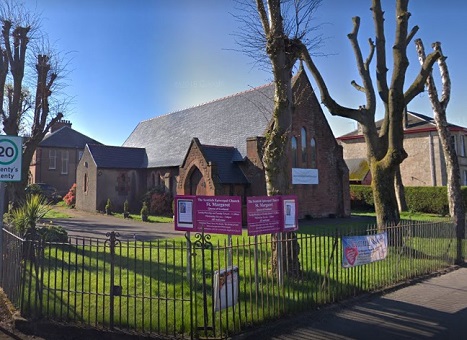 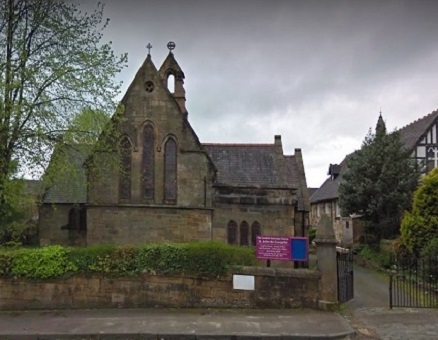 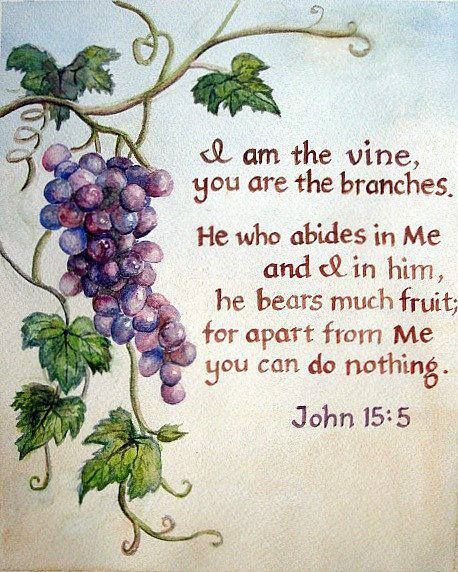 THANK you
Thank you for joining inEaster 5 Evensongthis week isWednesday 2pm Telephone Churchand 7pm Zoom Communionnext Sunday0945 St Johns & 1130 St Margarets & 6pm Evensongwww.SECStJohnStMargaret.org.uk
Feel free to go, or stay and chat